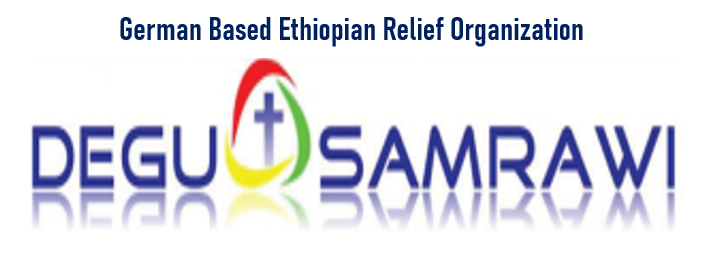 Women with disability rehabilitation project proposal

By Dr. Etsegenet T.  
Jan 13,2023
Addis Ababa
Background
Urban low-income communities face immense challenges in accessing nutritious food. One of Africa’s biggest cities and Ethiopia’s capital, Addis Ababa, shares this struggle. 
A fifth of its residents live in poverty and now face high inflation and cost of living rates that make access to healthy food a daily challenge.
Population growth forecast (CSA)
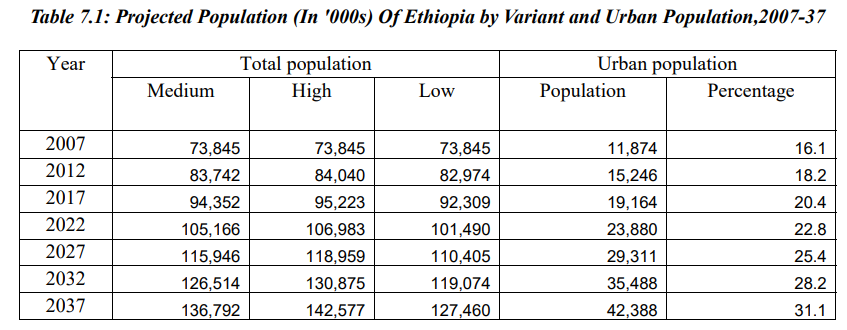 Disability status
Based on data from UNICEF's 2018 survey, it is estimated that 7.8 million people in Ethiopia are living with some form of disability, which is approximately 9.3 percent of the country's total population.
 People With Disabilities are the most neglected, abandoned, marginalized, and disadvantaged citizens, who have lost self esteem and respect as the result of dully recognized physical disability. 
Thus, empowering women with disability with agriculture related entrepreneurial and business planning skills to make them more independent and capable to participate in the local economy is a sure way of fighting the extreme poverty observed in the disabled women community.
Objectives of this proposal
Provide skill training and capacity building to support disadvantaged, marginalized and forgotten disabled women in Lemi-kura sub –city 
Provide training for 60 women with disability (WDs) or women with a disabled child in poultry rearing in three phases 
 Provide materials, technical and psycho-social support, to enable trainees engaged in self-supporting income generating activities;
Provide start up capital for the business 
Create market linkages for poultry products (egg, chicken, etc)  
Promote disability inclusive development through awareness raising.
Proposal concept summery
1) Provision of inputs and trainings – smart cages , 45 days Sasso breed female pullets , provide feed until they start laying eggs
2) Creating market access and links – women's saving groups, peer discussion groups , linking to nearby hotels, supermarkets, caterings 
3) Expanding the business – to pullet producers , other businesses
Cyle of the activity
The whole process takes two years for a given HH to be come self- sufficient
45 days dual purpose chicken------> laying hens (1.5yrs) ------>
 
changing feed to gain wait and sell for meat -------> 

get other pullets by themselves---------> continues the cycle
1.5 yr
4mo
2 mo
Smart cages that can carry up to160 chickens
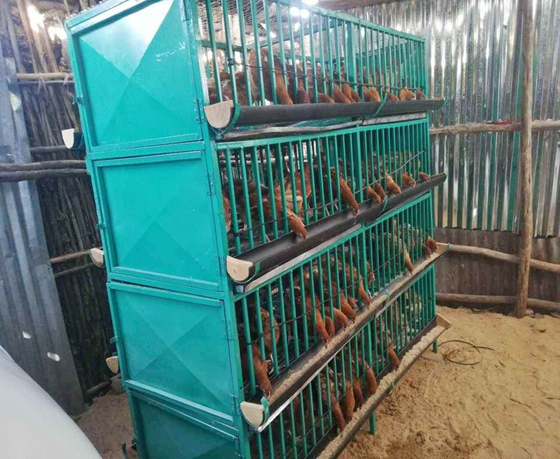 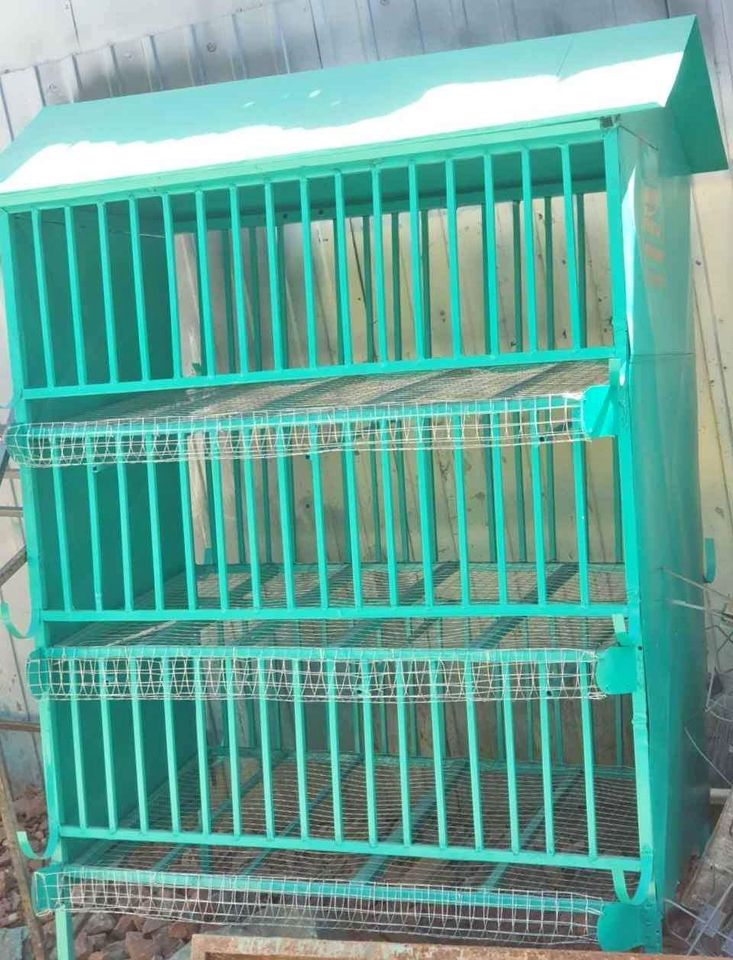 Advantage /why women with disability/
Requires minimum mobility
Climate smart businesses 
 urban agriculture era
High protein demanded due to expanding urban middle class popn.
Easy market access and links (both product and by products)
Can be expanded easily 
Consider forgotten/or excluded community –thus high govt support
Gender sensitive
Disability inclusion
Income generating + food security at HH level  
Developmental project
Business model
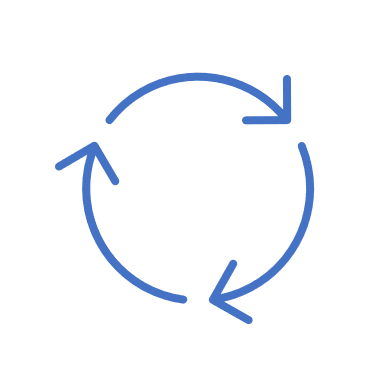 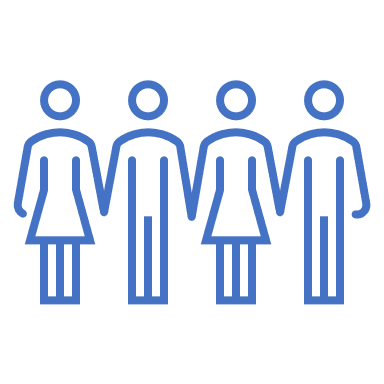 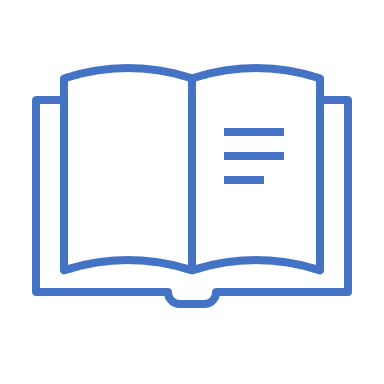 Trainings and stakeholders meeting
Women engaging in  Income generating activity (IGA)
Income generation
-linking women to food markets
-encourage savings 
-keeping the cycle going on its own as an exit strategy
-enturpruener skill 
-Poultry production skill
-Psycosoicla support
Provision of initial capital, follow up of implentation
Outcome = Self sufficient women/HHs
2024
<Foliennummer>
Project implementation phases
Activity and budget
The over all project activity during the 18 moths implementation time is 8.8 million ETB or ----- Euro
Risk assessment matrix
Thank you.